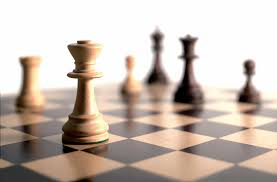 Update RDA Strategy Discussion
Ingrid Dillo
RDA TAB-Chairs meeting
Gaithersburg, 12 Jan 2018
Time for Change
+ well known brand, excellent reputation
+ large, ever growing and dedicated global community

- organisation reaches its limits 
- new and pressing strategic issues have emerged, notably sustainability,   growth management, regional engagement and the need for a clearer value proposition. 

a revisit of the strategy is needed to create a mature, sustainable, scalable and professional organisation, that is well-equipped to support its growing community of professional volunteers, who are building the social and technical bridges to enable data sharing.
The Work and Business of RDA
Open and effective data sharing is necessary to advance research, innovation, and economic growth.
The Work of RDA is done by the community building the social and technical connections or bridges that come together to form a global data sharing infrastructure.
The Business of RDA is to support that community and facilitate the building and using the bridges that enable open sharing of data
Core Business Services of RDA
-> Run plenaries
-> Provide communication, collaboration, discussion tools for RDA, including the website, discussion support, email support, remote meeting support
-> Facilitate and advise on the creation, operation, and outputs of the groups
-> Endorse the outputs of groups and support Recommendation adoption and dissemination of outputs
-> General Operations:
Ensure organisational governance
Administer the global organisation
Undertake business development and fundraising
Reporting to stakeholders: Membership, Funders, Organisers, etc.
Funding and strategy
RDA Global 

RDA regional and national entities:
RDA US
RDA Europe
RDA Germany
RDA Japan
Etc.
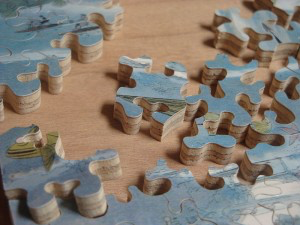 WORK IN PROGRESS
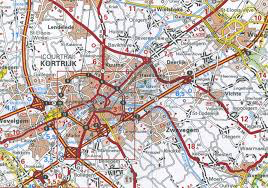 RDA Strategy Roadmap
Strategy revisited: a need for further professionalization
  
The value proposition  
Financial sustainability  
Growth management 
Regional engagement
 
Strategic goals and actions
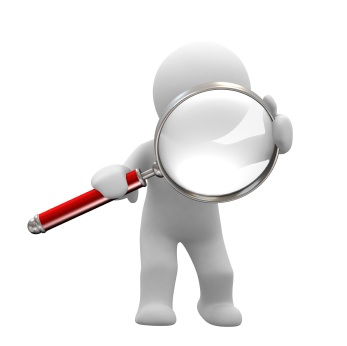 Background information
RDA EU-Task Force on Sustainability draft report
SWOT analyses 
Input from the RDA Community 
Statistics
Budget RDA Business activity
Regional developments
Landscape analysis
Examples of value propositions and fee structures
Examples of regional engagement
In 2020 RDA will:
have clear value propositions for its funders and individual and organisational membership
 
have a sustainable business model based on these value propositions
 
be a professional organisation with a governance structure that is well-equipped to support the activities of its growing volunteer membership
 
have a flexible model for regional and national engagement
Council discussion
Full day
Discussion sessions: challenges, different chairs
Discussion on actions
Next steps and splitting the workload

Desired outcome
Consensus on approaches 
Identification of limited number of concrete actions
Activities Dec-March
4 Council Working Groups for the 4 main challenges, chairs:
Edit - value proposition
Amy - financial sustainability
Sandra – growth management
Fran – regional engagement

Full Council discussions of drafts early Feb and March

P11 in Berlin:
Presentation of final draft Strategy
Request for community input
Additional points based on yesterday’s discussion
Strategy roadmap for RDA support organisation:
Needed: implementation plan, including milestones, activities, actors
Needed: monitoring and adjustment process

Next to this substantive roadmap/framework for community activities:
Very limited resources
1 page format + clustering
Keeping it up-to-date

Recommendations for Council